الدخول >>
9
8
7
6
5
4
3
2
1
18
17
16
15
14
13
12
11
10
27
26
25
24
23
22
21
20
19
36
35
34
33
32
31
30
29
28
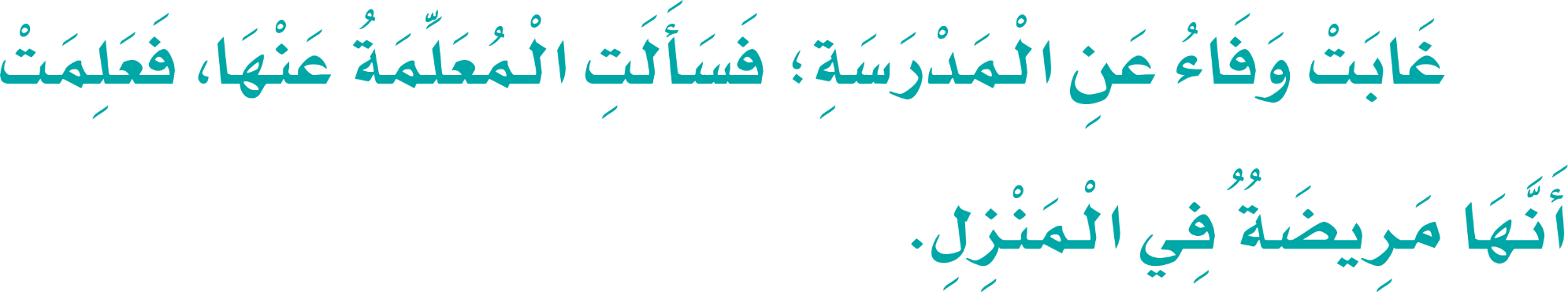 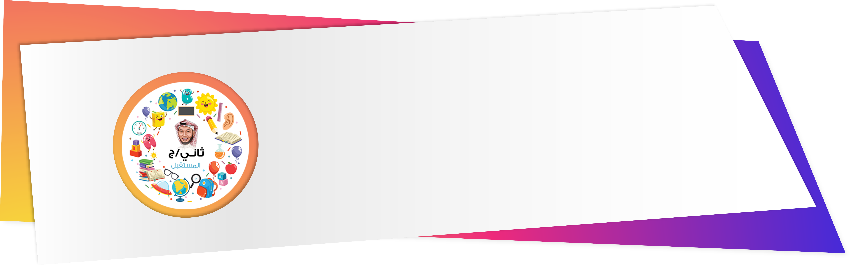 تنوين ضم
1
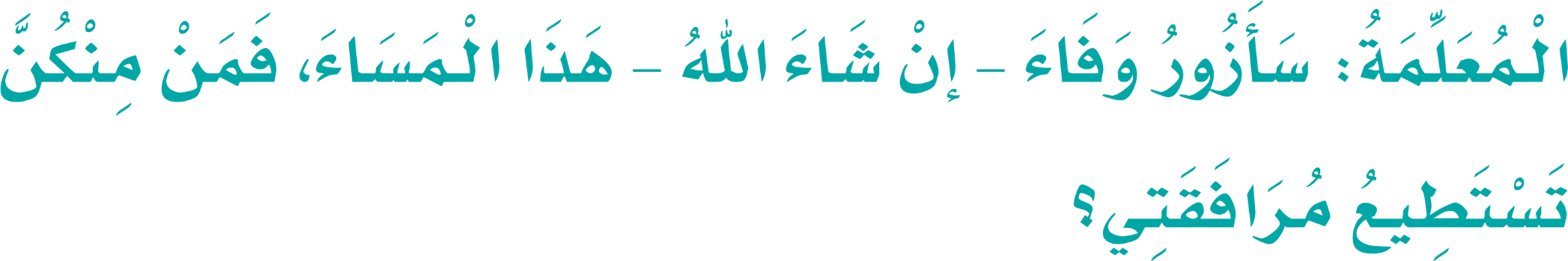 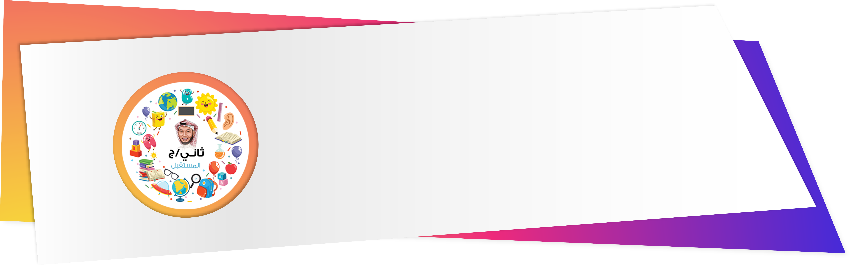 (ال) القمرية
2
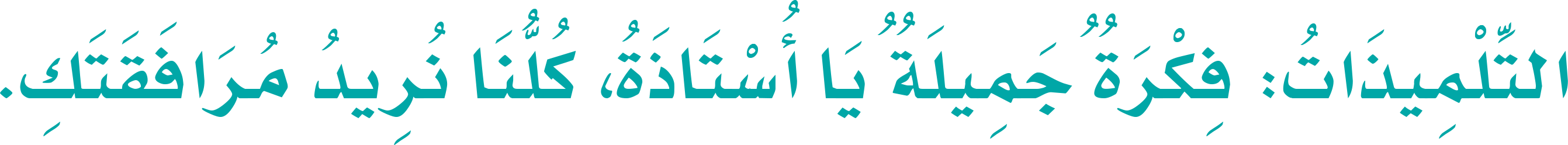 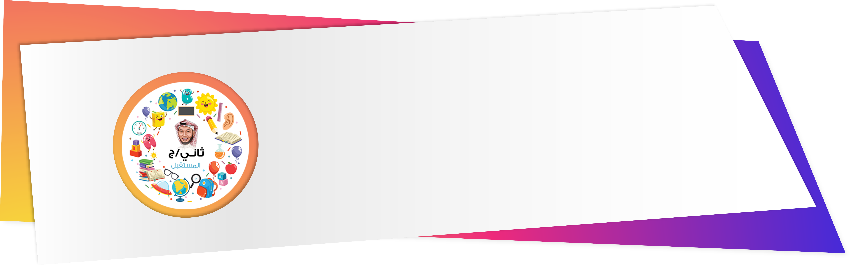 تضعيف
3
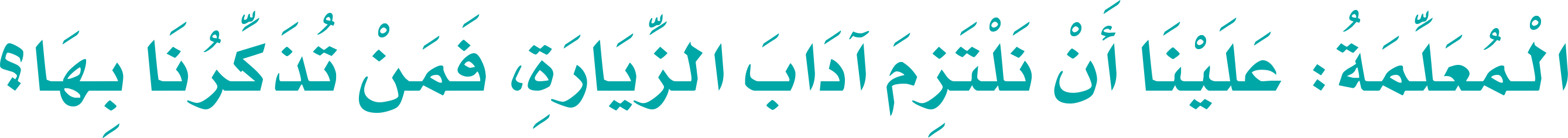 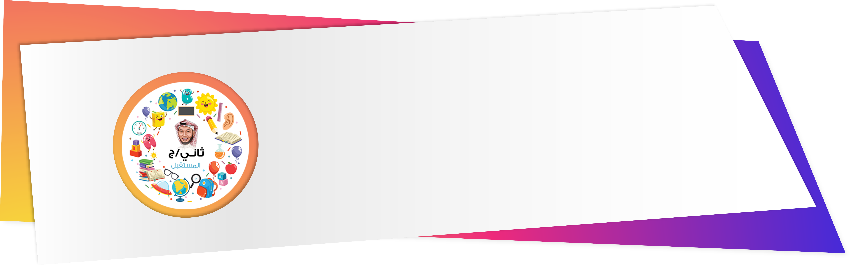 ال القمرية
4
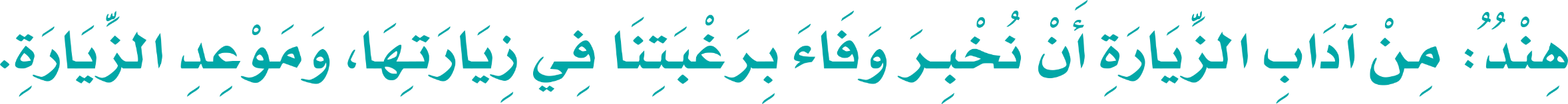 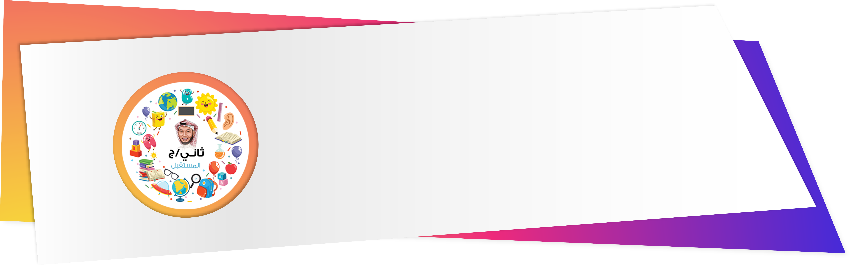 مد ألف
5
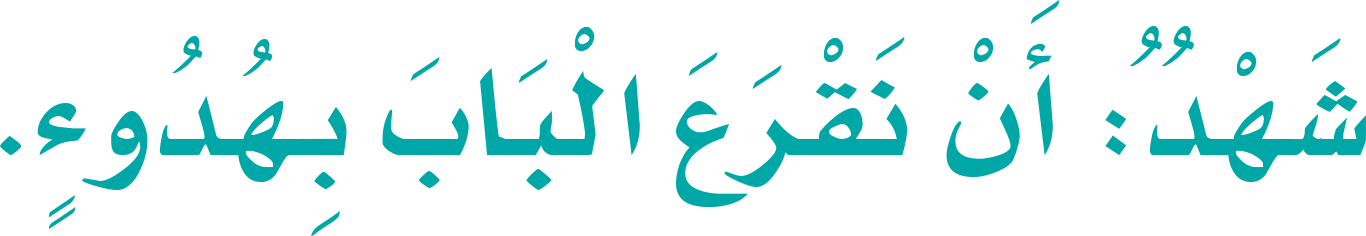 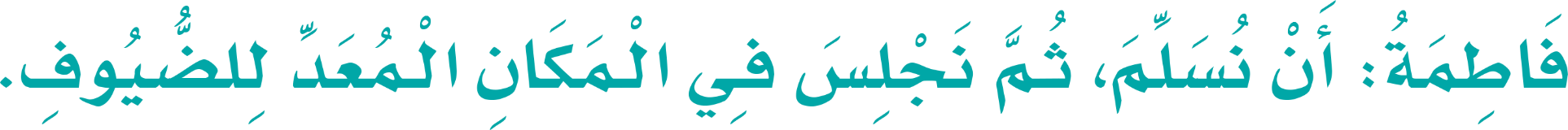 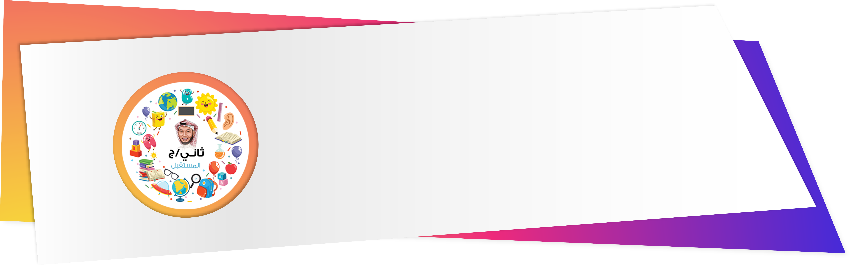 مد واو
6
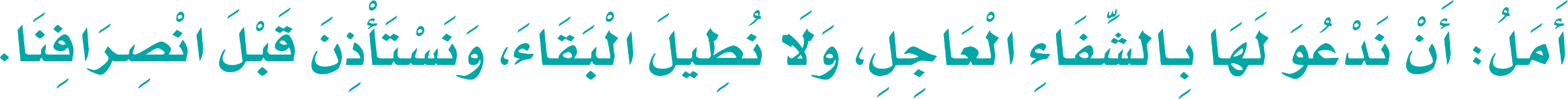 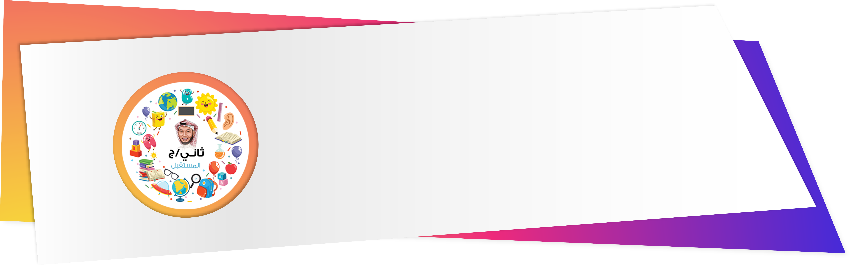 (ال) القمرية
7
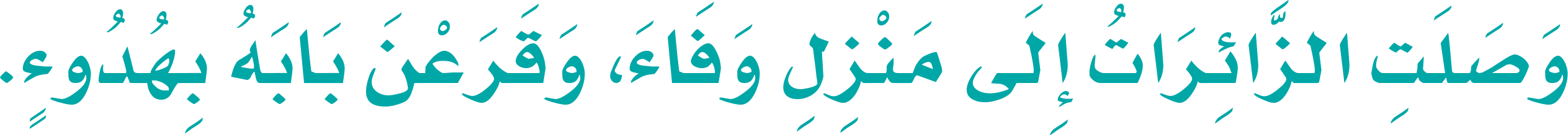 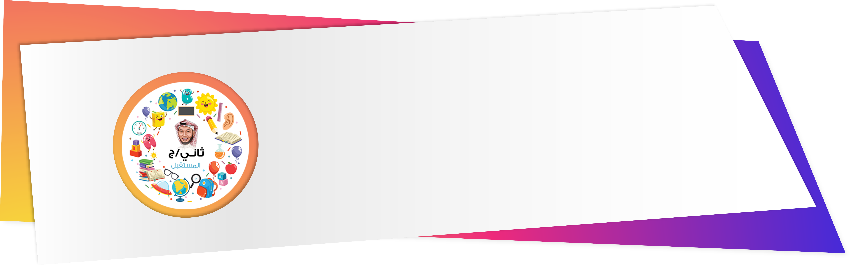 تنوين كسر
8
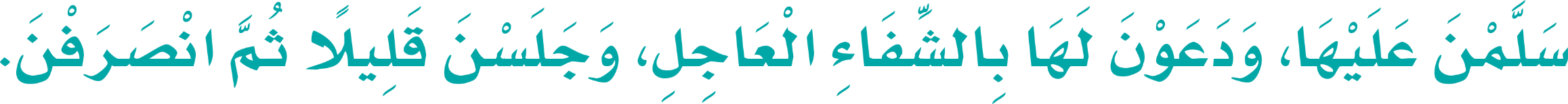 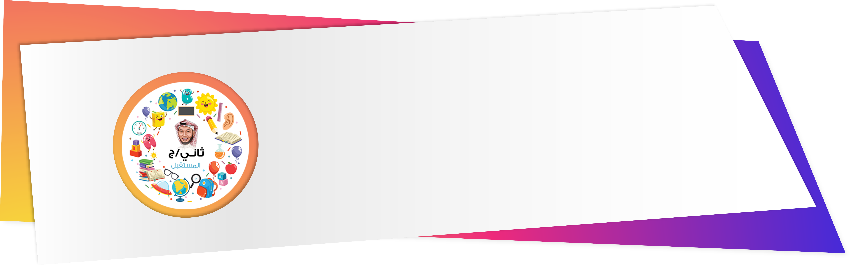 مد ألف
9
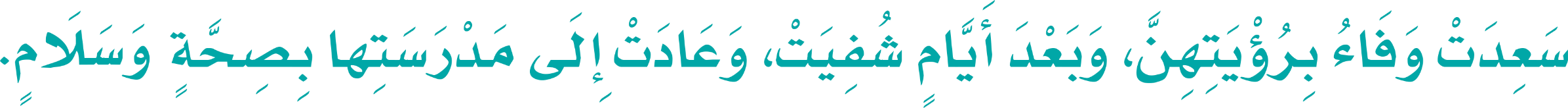 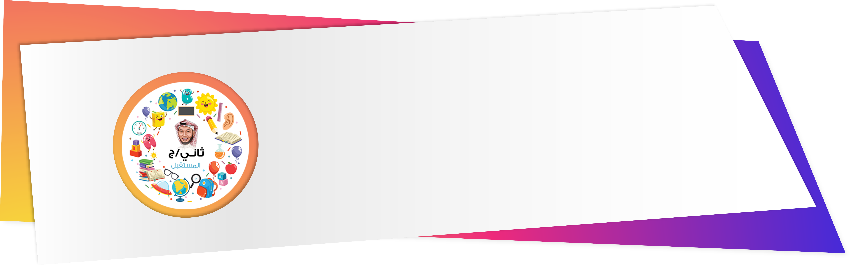 تنوين كسر
10
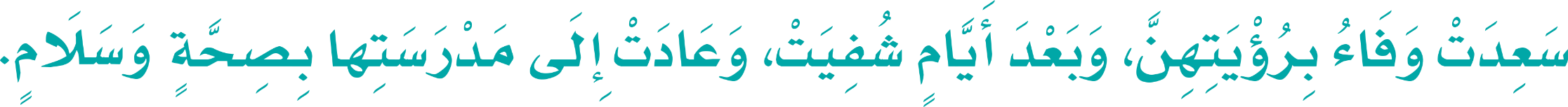 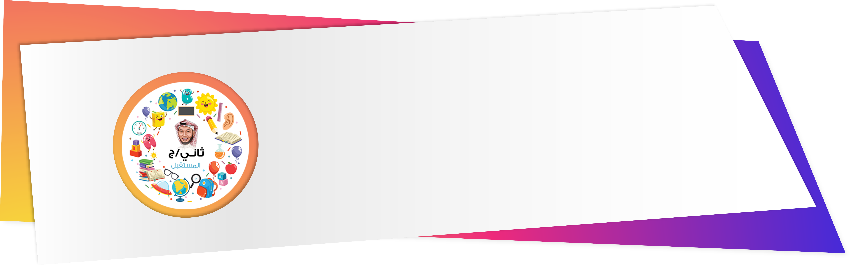 اسم ممدود
11
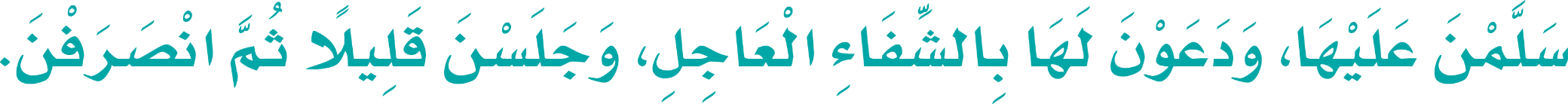 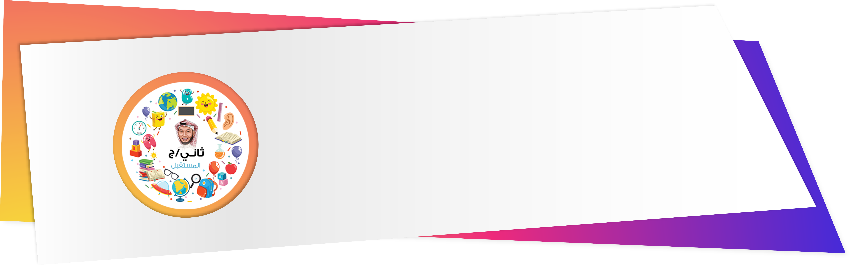 تضعيف فتح
12
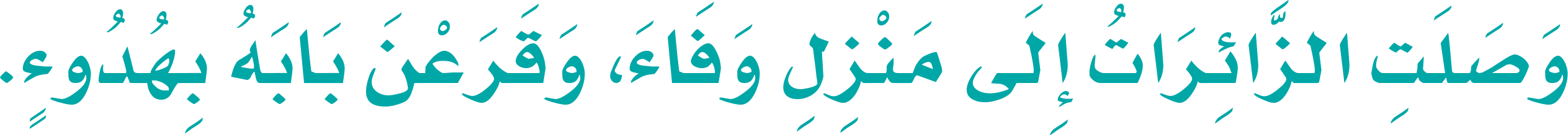 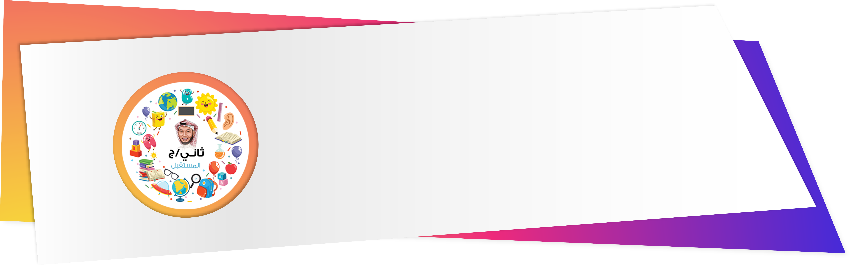 جمع
13
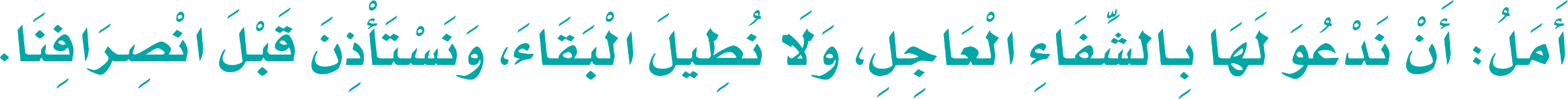 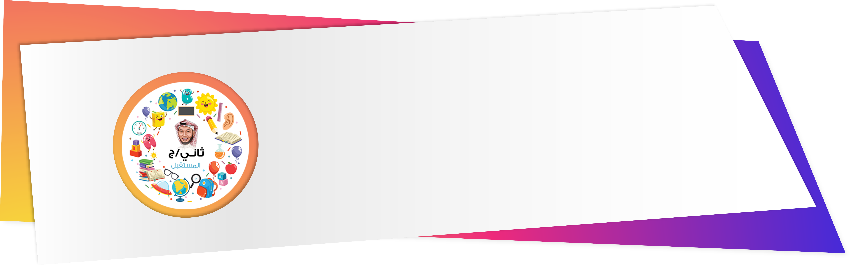 اسم ممدود
14
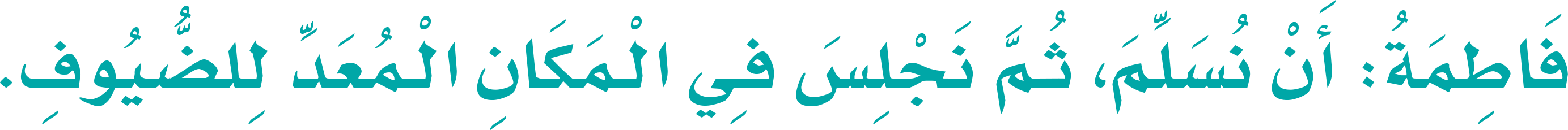 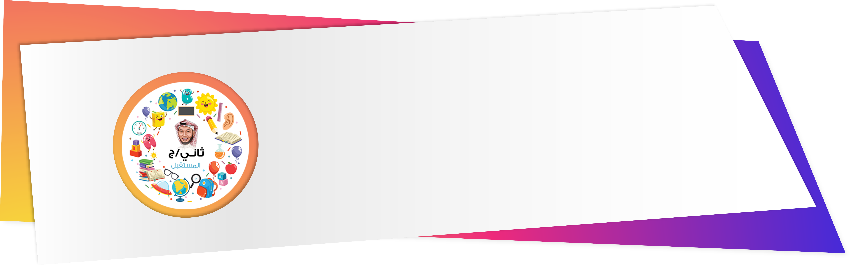 مختوم بتاء مربوطة
15
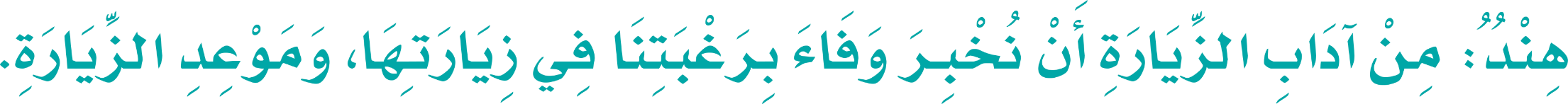 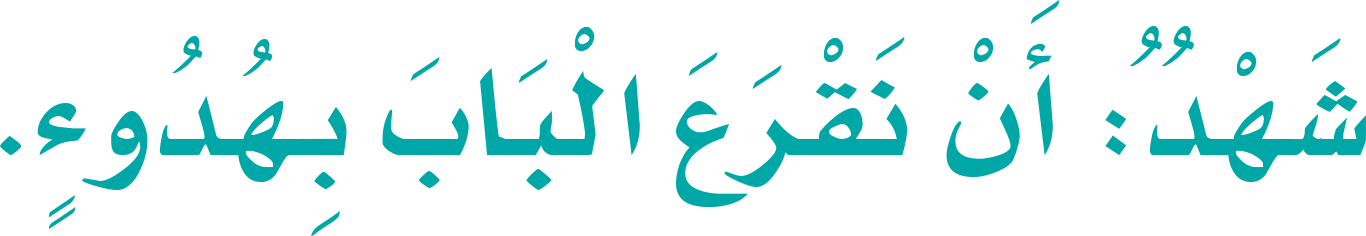 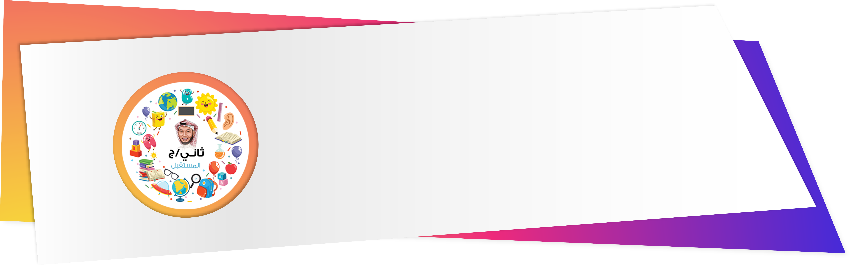 مد واو
16
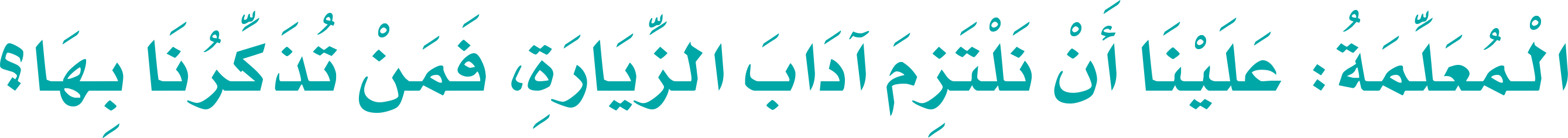 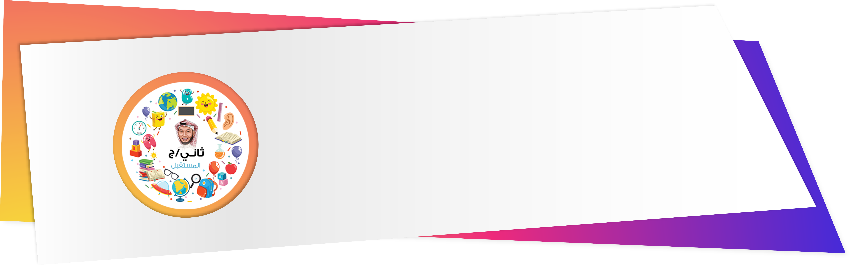 مقطع ساكن
17
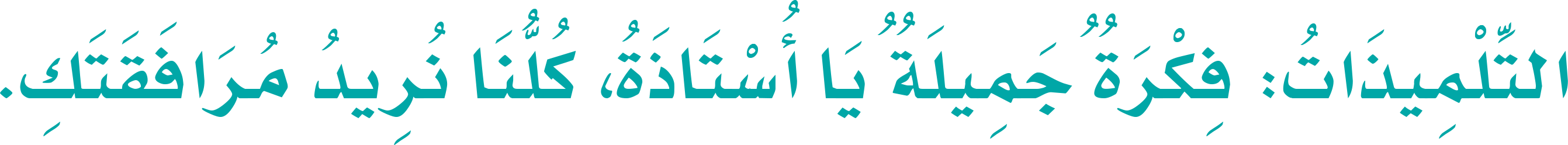 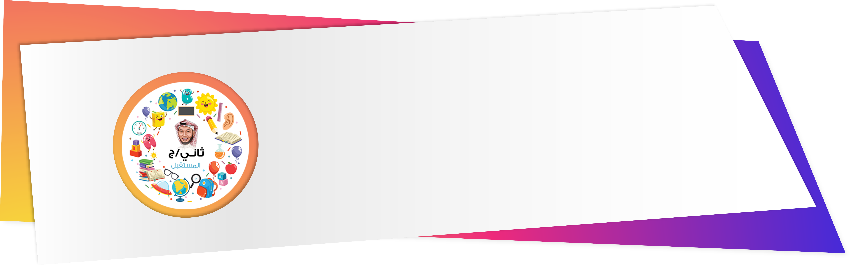 مفرد
18
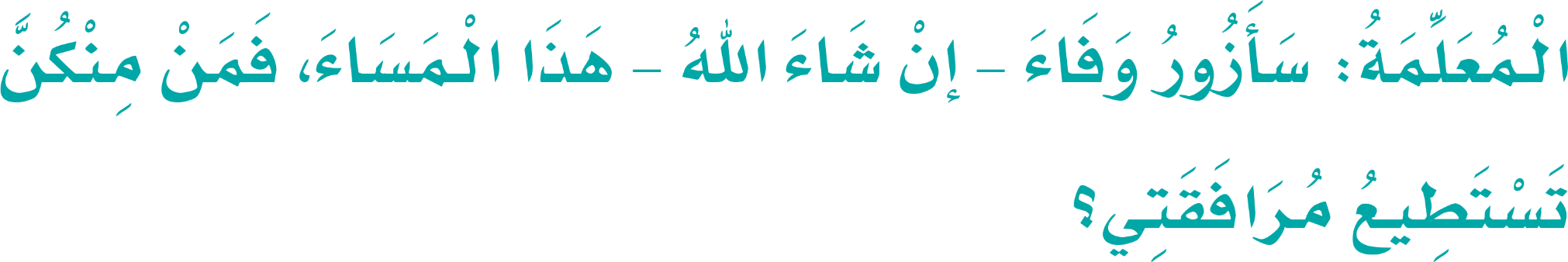 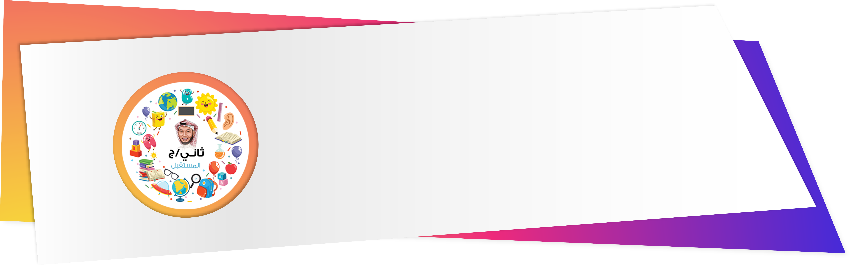 ال القمرية
19
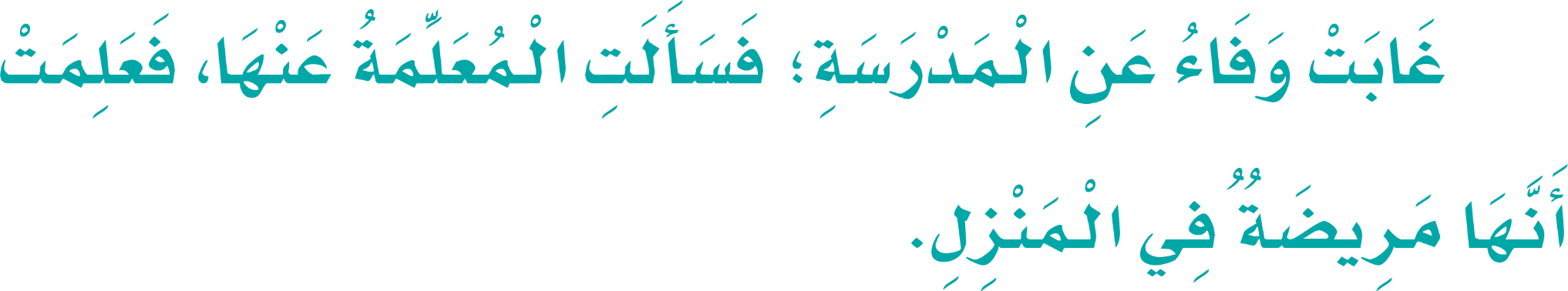 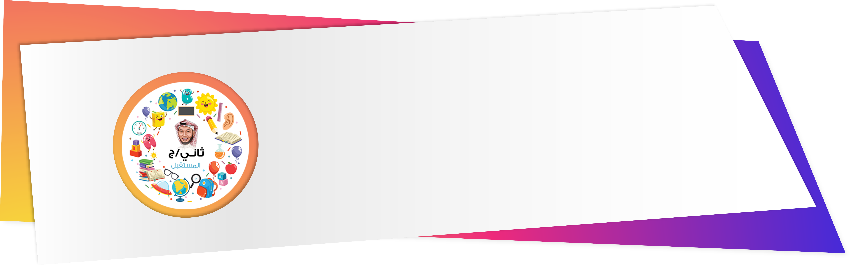 اسم ممدود
20
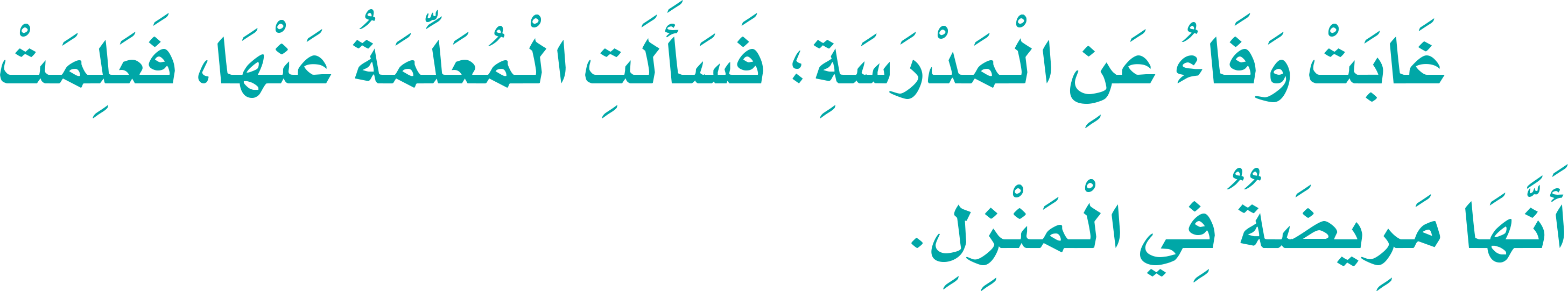 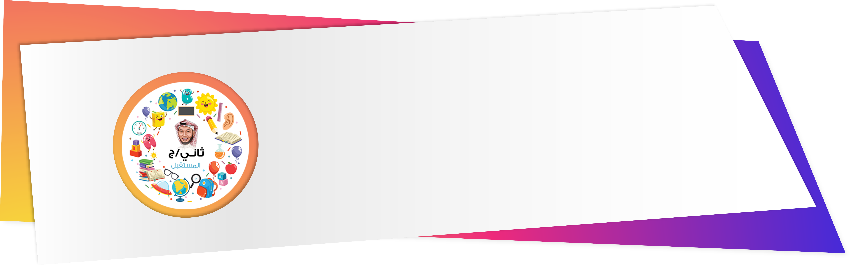 جمع منزل
21
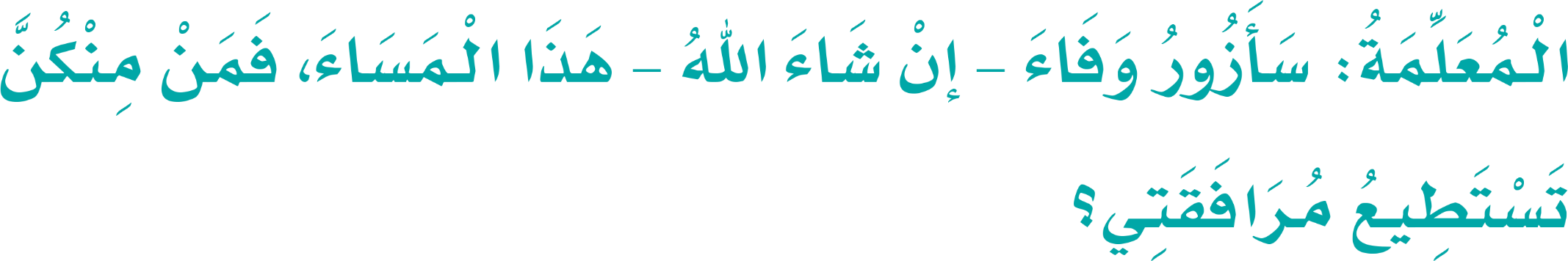 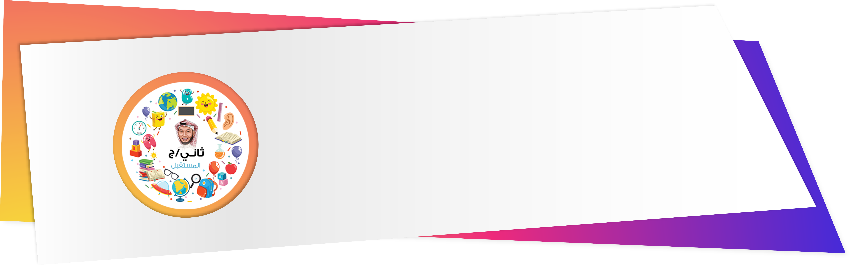 جملة توكيدية
22
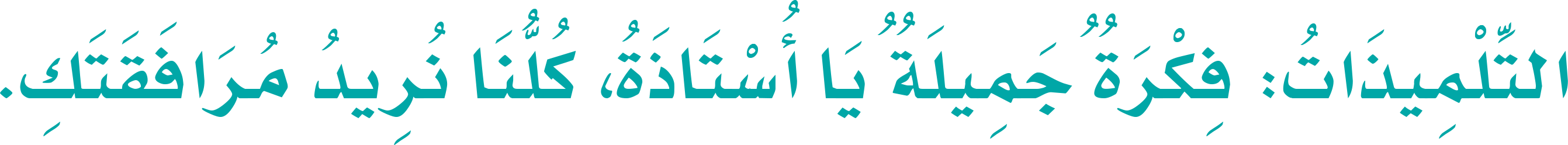 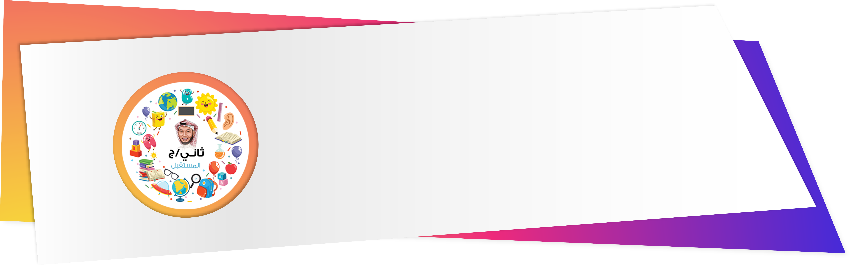 كلمة مختومة بتاء مفتوحة
23
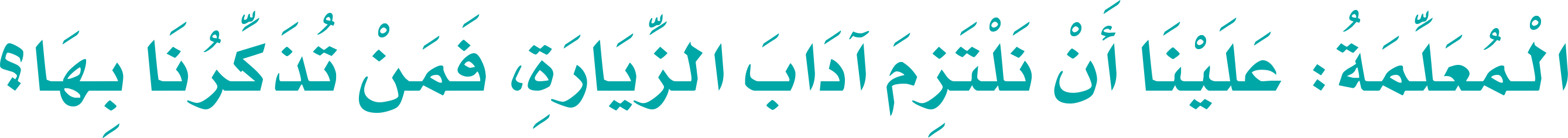 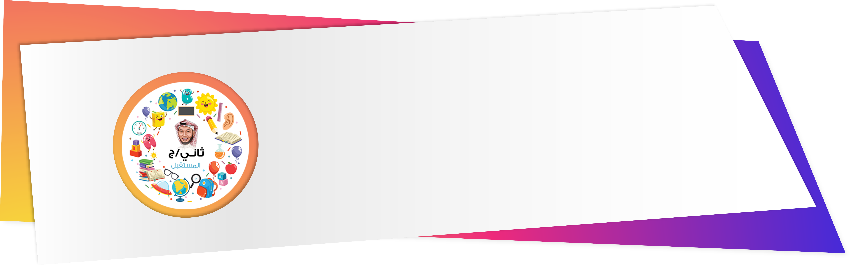 (ال) الشمسية
24
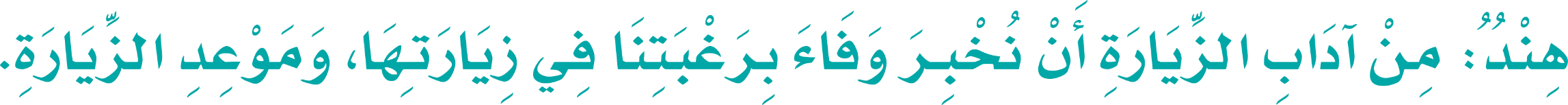 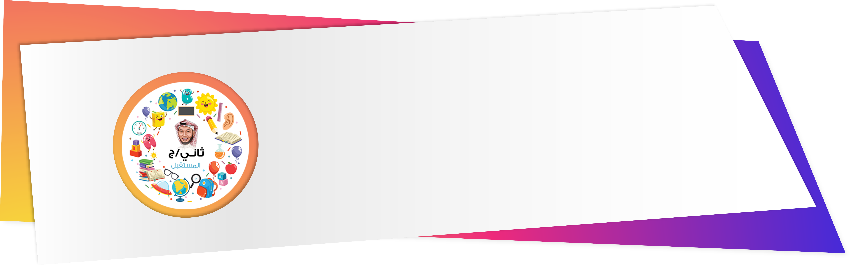 مقطع ساكن
25
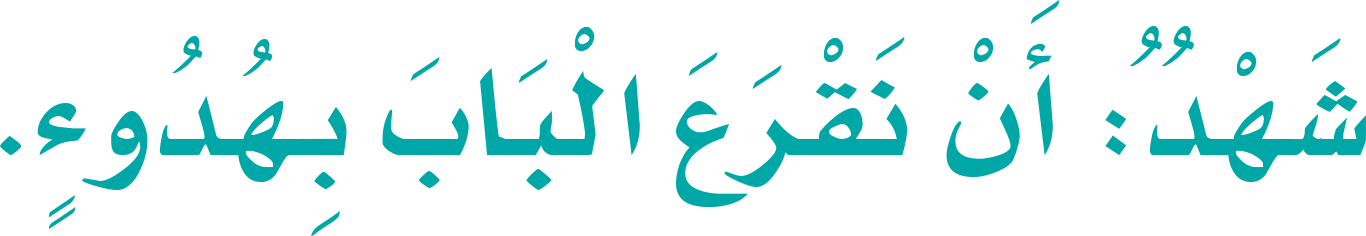 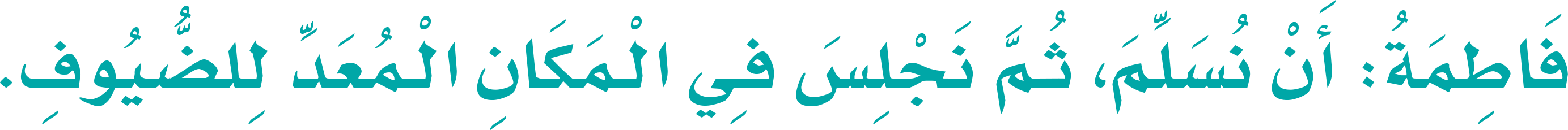 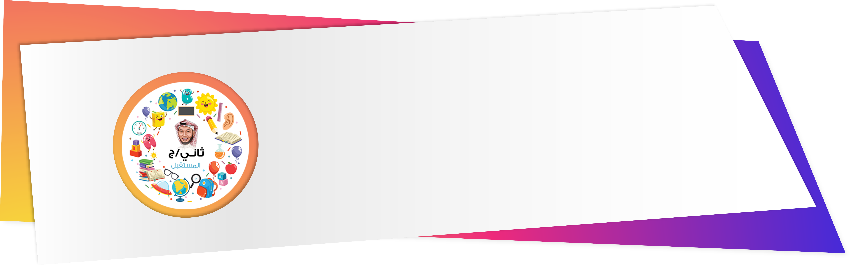 تضعيف كسر
26
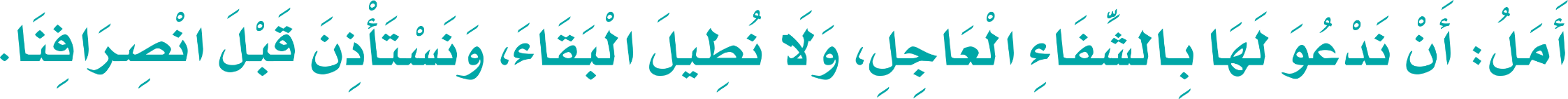 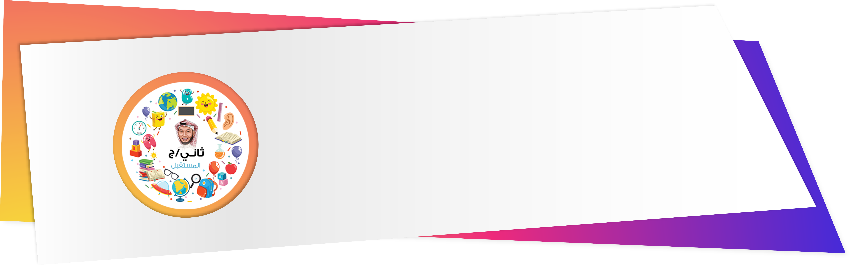 علامة ترقيم
27
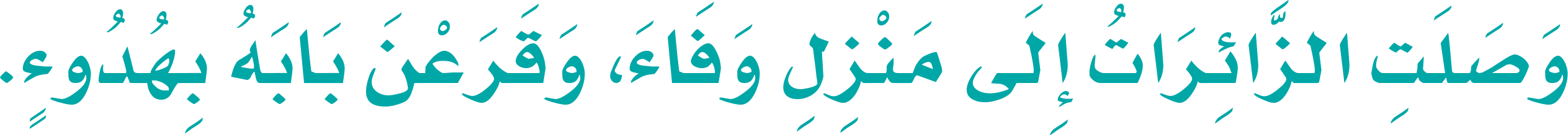 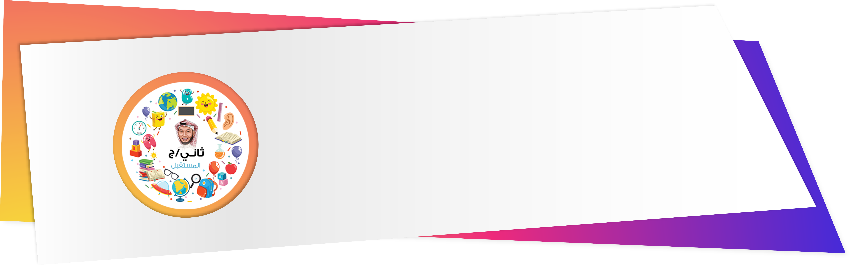 مفرد الزائرات
28
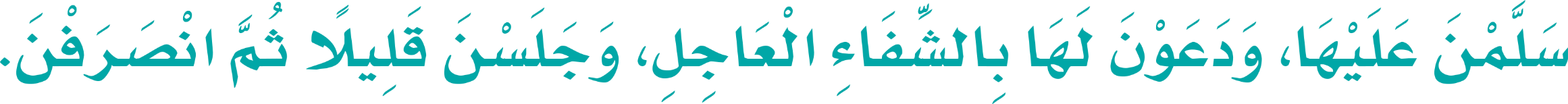 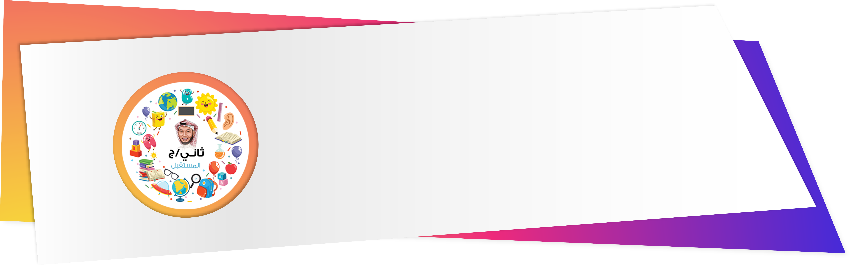 مد ياء
29
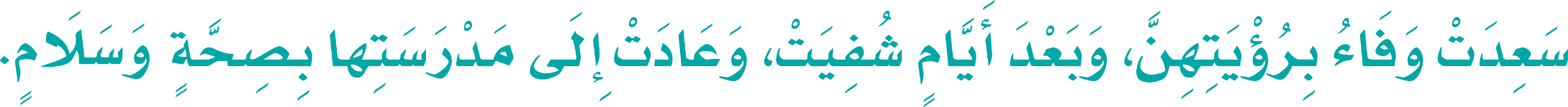 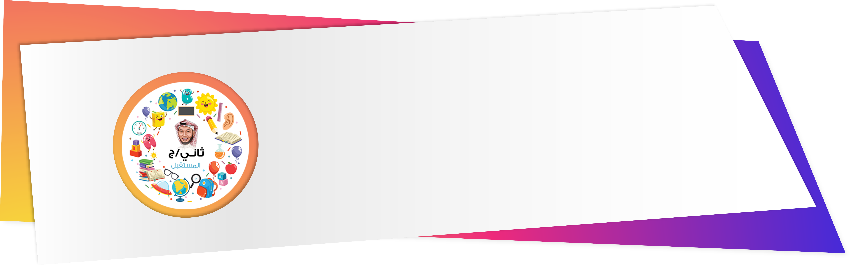 حرف عطف
30
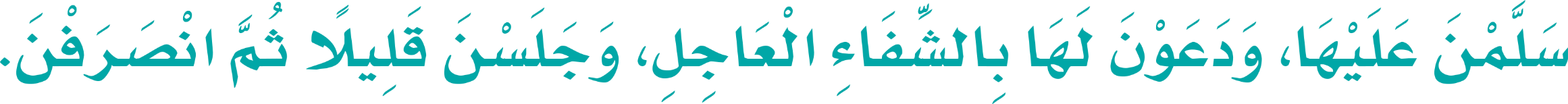 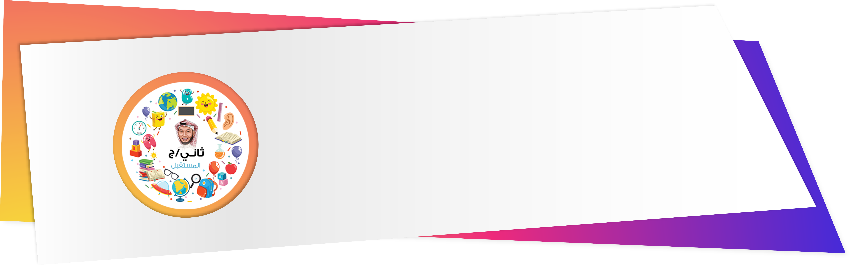 (ال) الشمسية
31
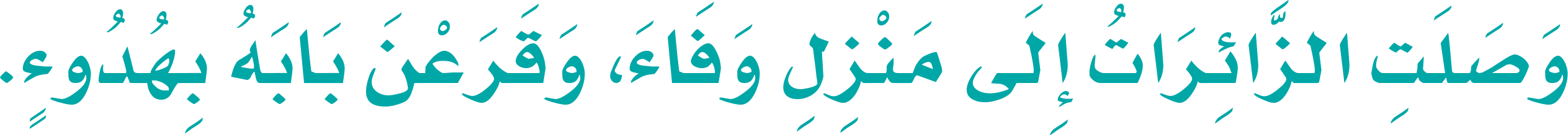 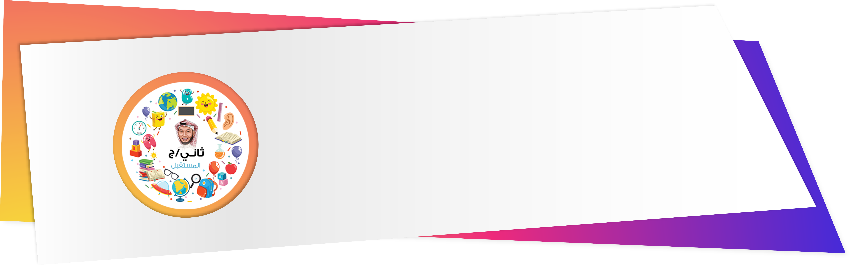 مقطع ساكن
32
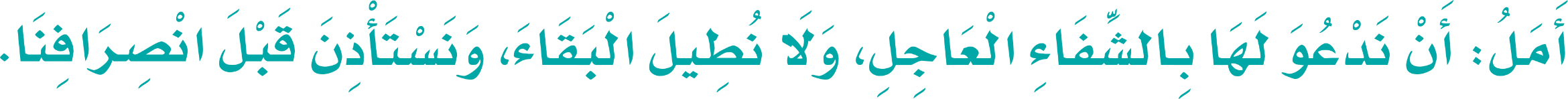 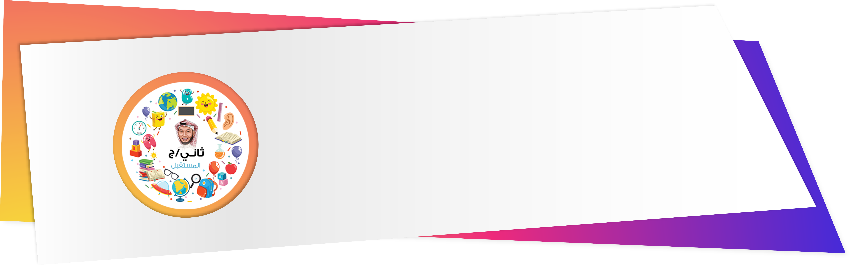 مد ياء
33
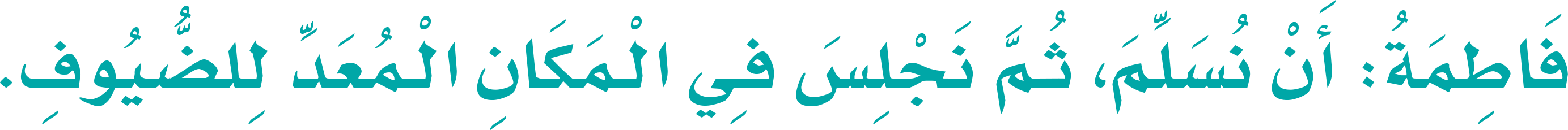 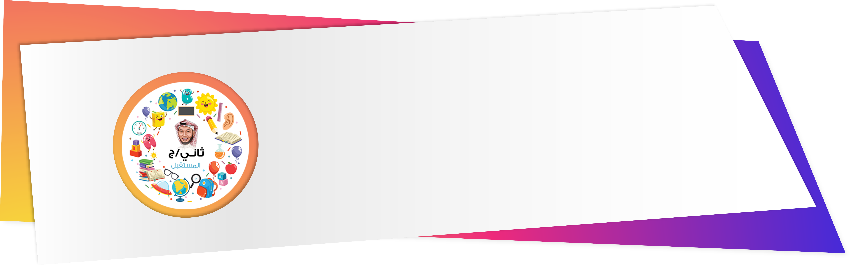 كلمة مختومة بتاء مربوطة
34
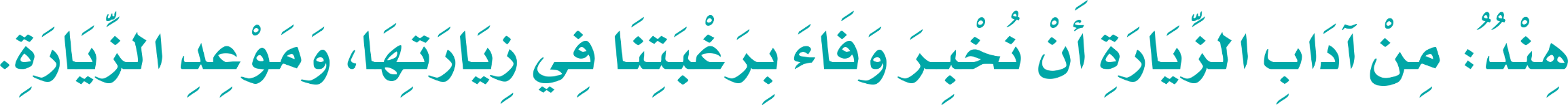 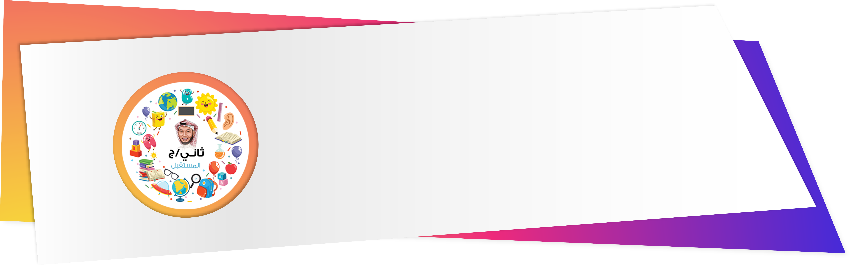 تنوين ضم
35
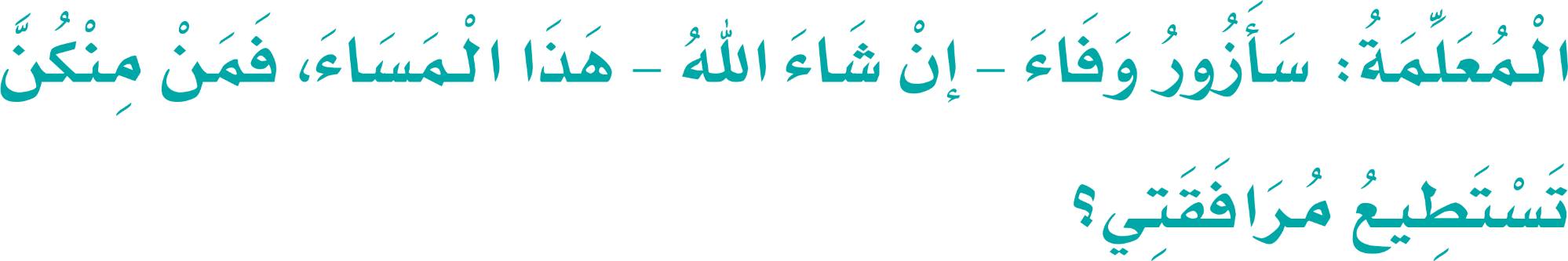 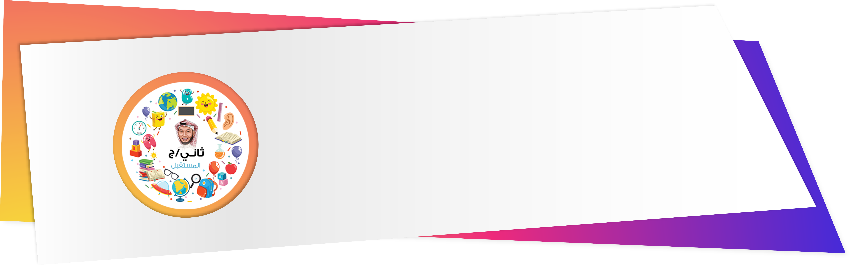 اسم ممدود
36